Портфолио 1 «Б» классаМБОУ «ЛИЦЕЙ № 101»Классный руководитель: Тихонова Наталья Алексеевна
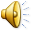 Вот и мы! Встречайте нас –
      Мы ваш новый  первый класс!
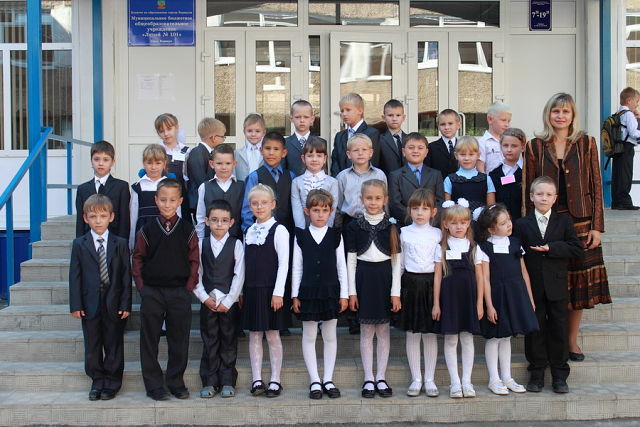 1 Б – наш класс зовут !!!И мы нужны то там , то тутМы очень хорошие детки, Опрятны, прилежны, скромныИ учимся не для отметки,Нам прочные знанья нужны.Друг за другом мы горою,Хоть и ссоримся порою.Мы шустрые, спортивные, смелые, активныеСообразительные, любознательные,В общем, очень привлекательныеЗадорней ребят не найдете нигде Девчонок, мальчишек из 1-го Б !!!
Здравствуй, лицей!
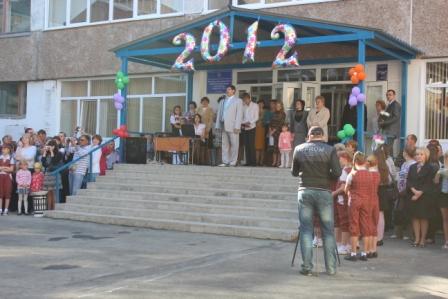 Город    «Дружба»
Девиз:   
Дружить всегда,     
дружить везде, помочь   товарищу в беде.
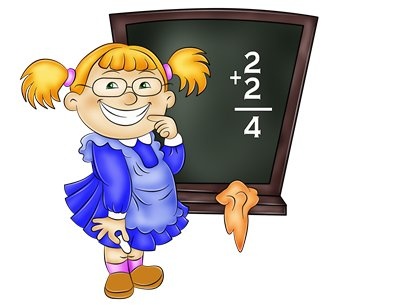 Городские органы самоуправления
Мер города: Петерс Алиса
Председатели комитетов по
Образованию (Умники и умницы)
Каркавина Мария, Люблинская Алина, Кулыгина Светлана, Гаджиев Артемий, Авсюкевич Яромир
Культуре («Муза» и «Собеседник»)
Дубогрызова Софья, Чертенкова Ирина, Торопова Алина, Семин Артур, Голубева Диана, Артамонова Алиса
Здравоохранению и спорту( «Забота» и «Чемпион»)
Анчугов Павел, Калькаев Матвей, Мальцева Софья, Ярков Семен, Денисов Иван, Гладешев Артем
Начальник управления внутренних дел(«ШСБ»)
Карнаухов Сергей,  Чибисов Константин, Зидарев Матвей,
Линейка « 1 сентября»
1 Б – это:26 пар быстрых ног,26 пар крепких рук,26 умных головИ 26 восхитительных улыбок!
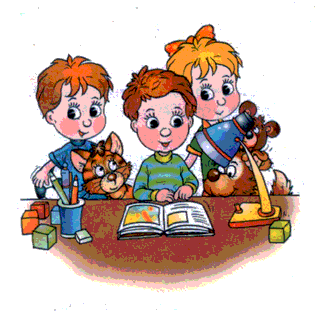 Наш класс – это 15 мальчишек и 11 девчонок.Мы все разные: кто-то увлекается феями Винкс, а кто-то без ума от Человека-паука. Но в одном мы похожи - мы всегда готовы прийти на помощь друг другу!
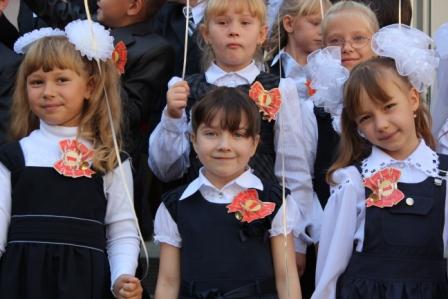 В школе мы совсем недавно, ходим только в 1 класс,
Но узнали мы о главном, что зависит всё от нас!
Нам не следует лениться, чтобы знанья получать,
Надо очень потрудиться, чтобы грамотными стать.
В нашем новом коллективе нам не скучно никогда,
Все девчонки удалые и ребята хоть куда,
И с учительницей, честно, повезло, ребята, нам,
С нею всё так интересно, верим мы её словам.
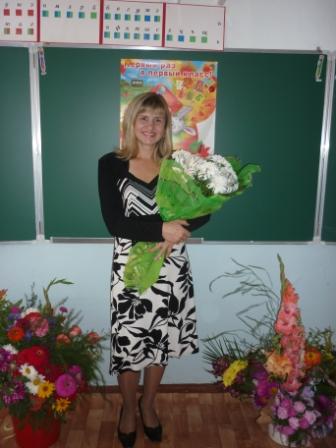 Наталья Алексеевна настоящий учитель от Бога. Она не просто учит  нас читать и писать, она учит нас жить. Она  знает все наши тайны и  умеет угадывать наши мысли. Она строгая, но справедливая и мы ее очень любим и доверяем ей.
Круто ты попал в 1 Б, повезло,
Очень повезло тебе!
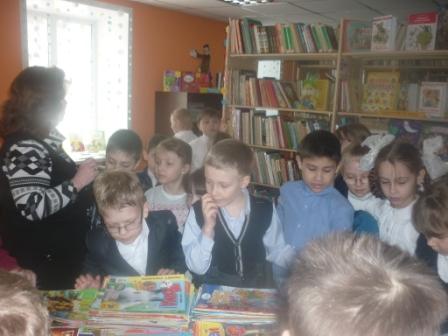 Будем мы вовсю стараться проявлять себя во всём,Заниматься, развиваться, чтобы сильным быть звеном!
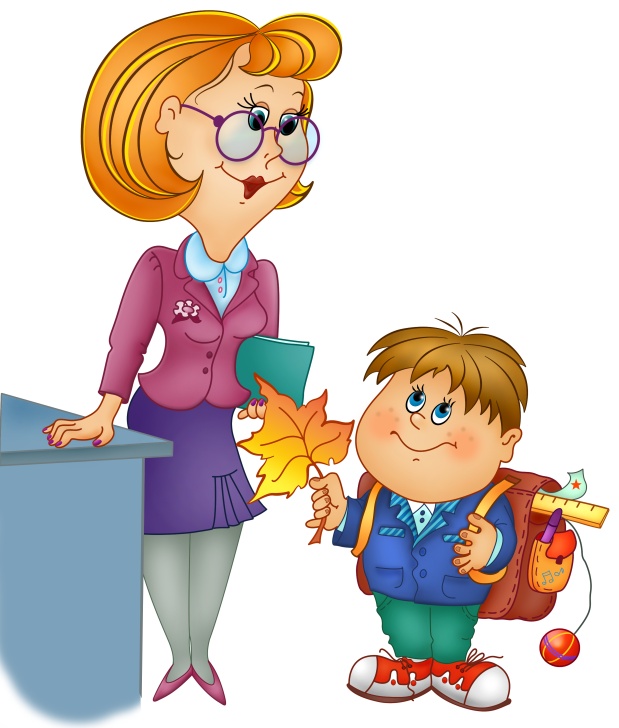 Праздник осени
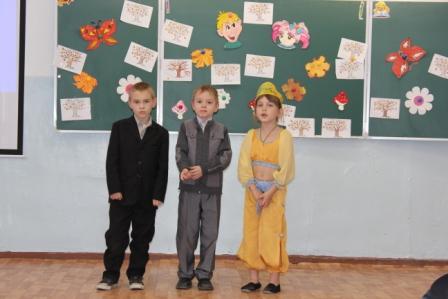 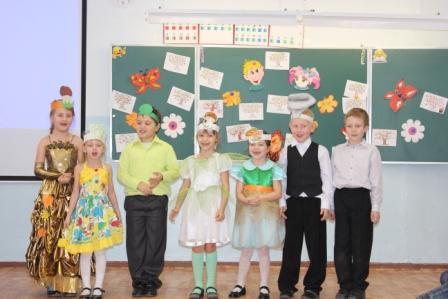 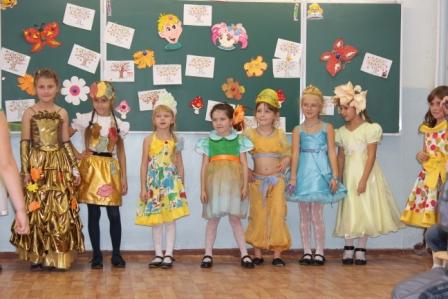 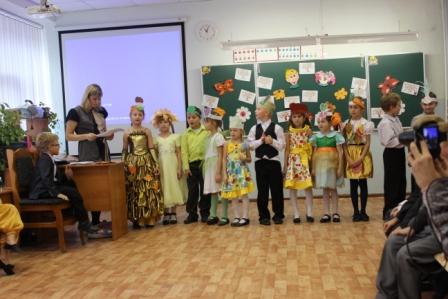 Праздник « Неразлучные друзья- моя мамочка и я»
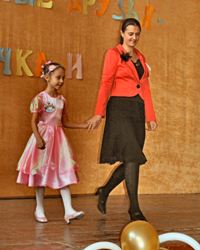 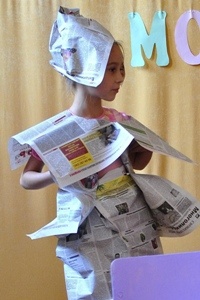 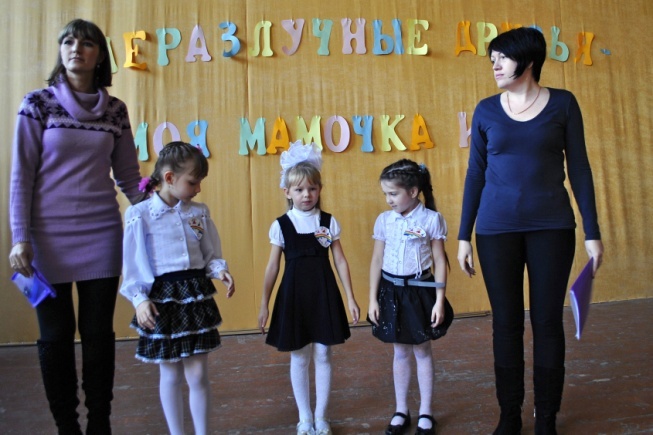 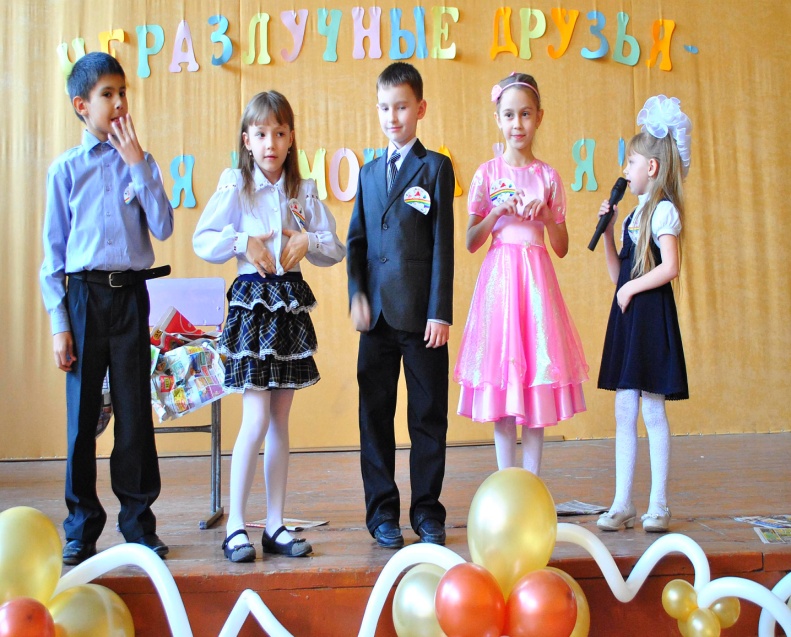 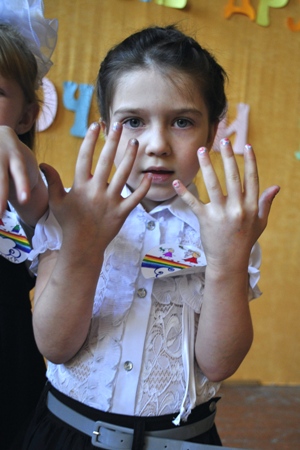 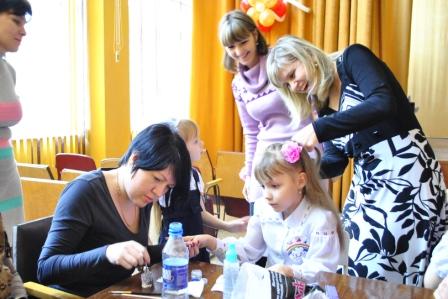 Праздник БуКВАРЯ.
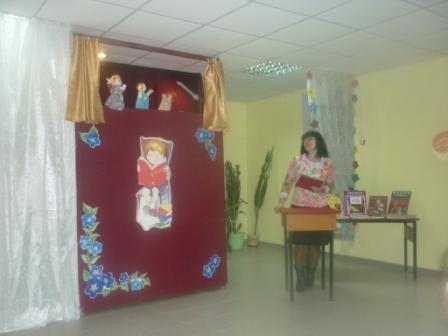 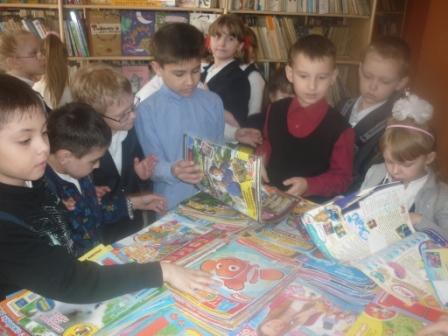 Новый год
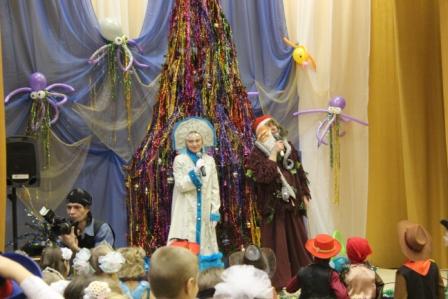 Конкурс военно- патриотической песни.
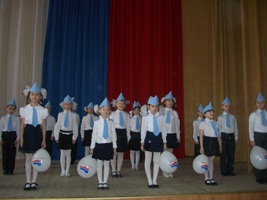 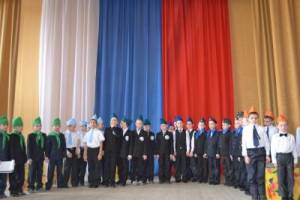 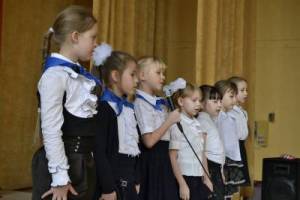 Масленица
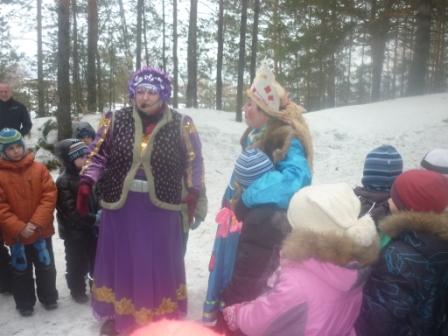 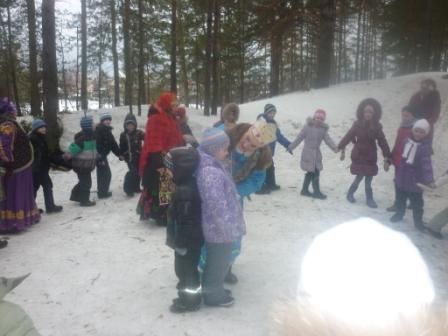 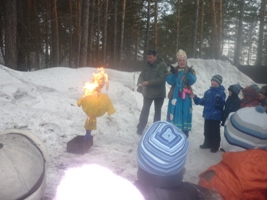 Наши девочки - самые лучшие
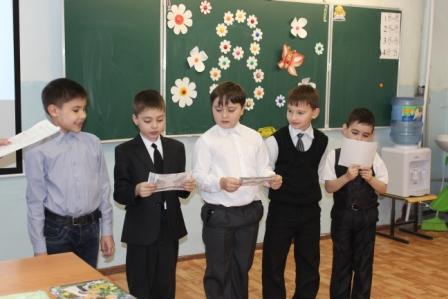 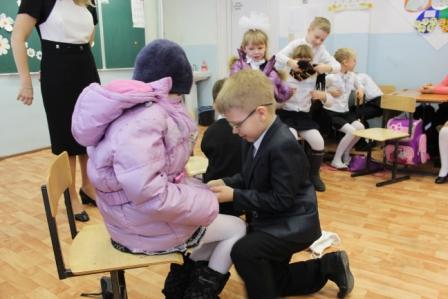 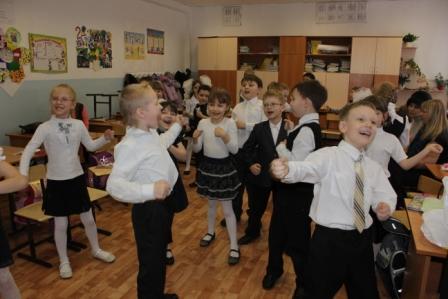 Экскурсия на страусовую ферму
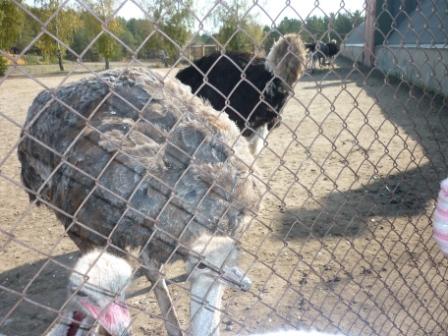 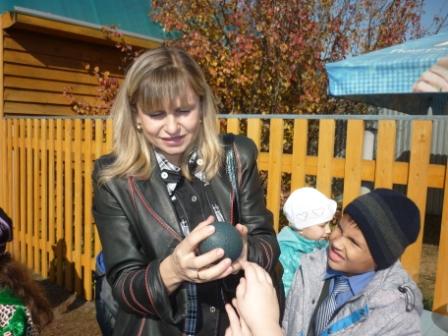 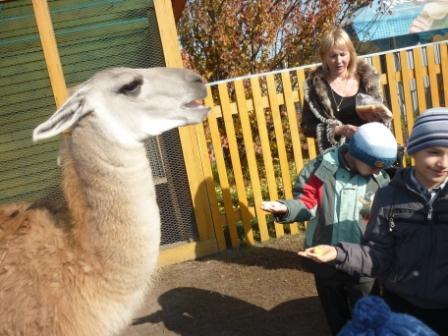 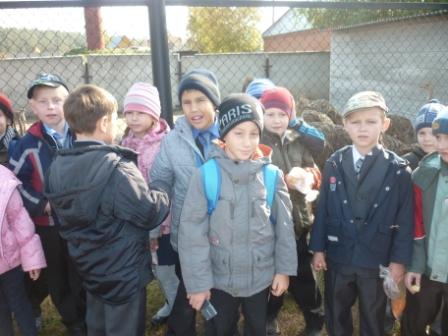 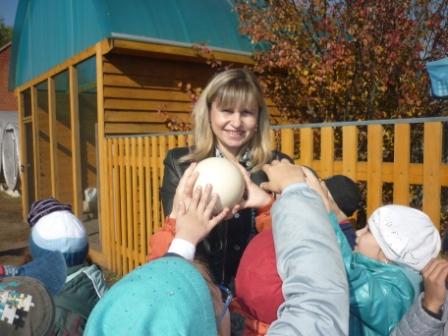 Экзотические бабочки
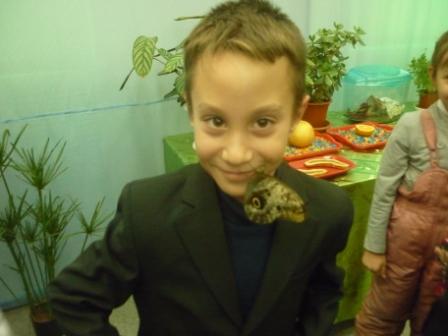 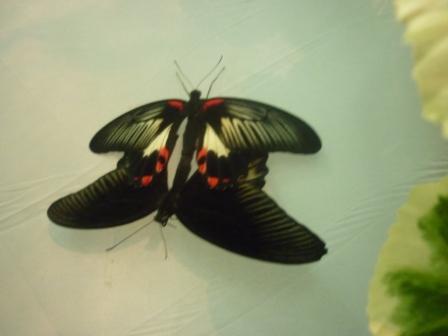 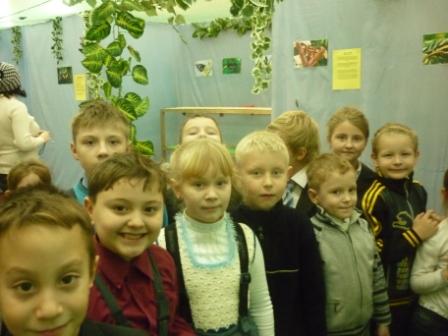 Конкурс Кормушек
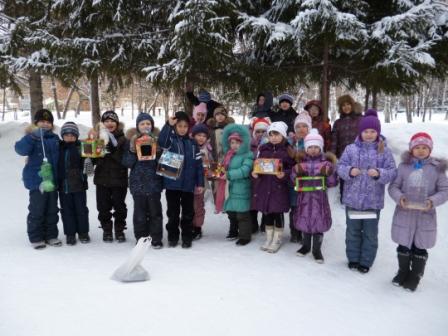 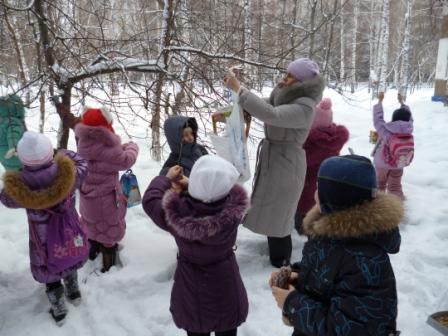 ВЕСЁЛЫЕ СТАРТЫ
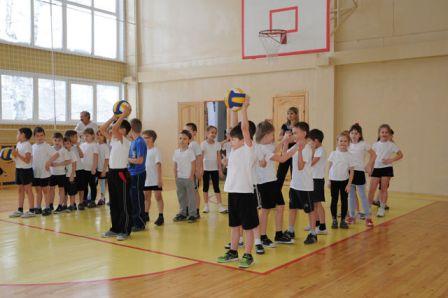 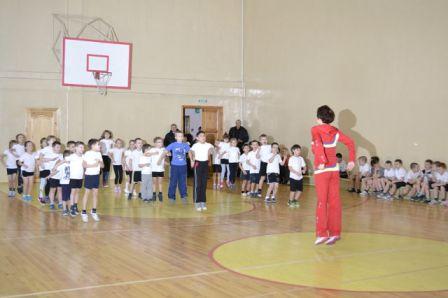 Смотрим в будущее смело, мы добьёмся своего,Станет класс единым целым, будем все за одного.
Наши достижения
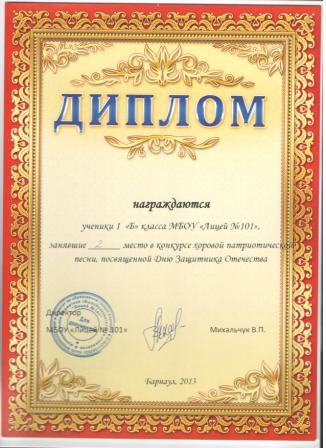 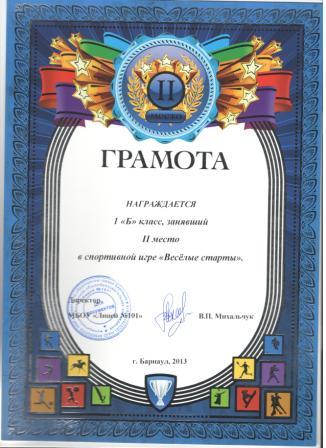 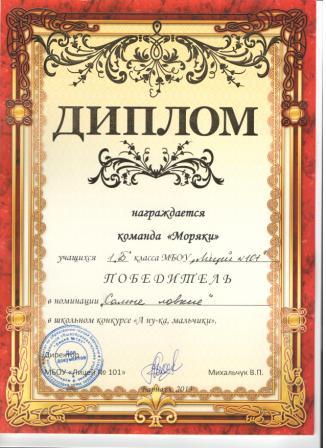 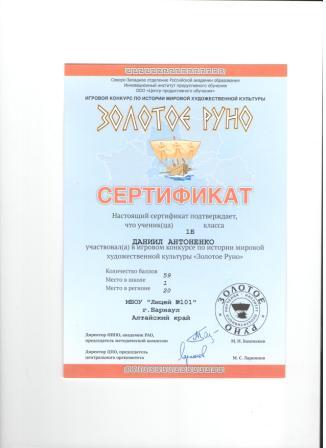 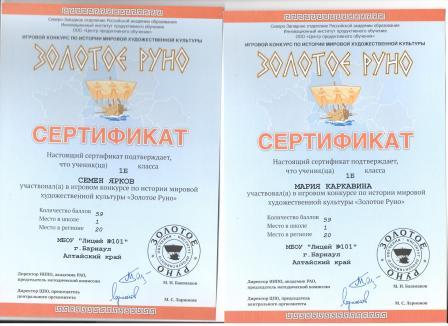 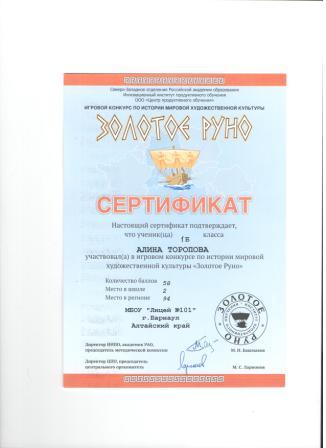 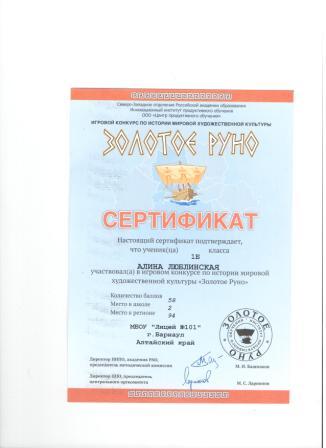 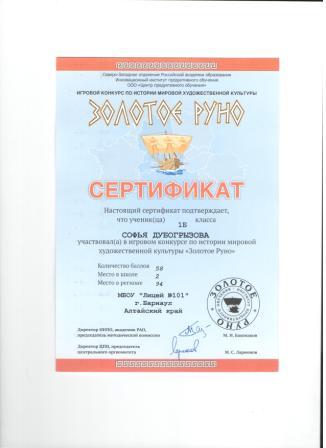 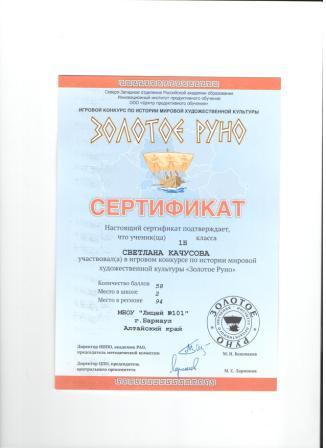 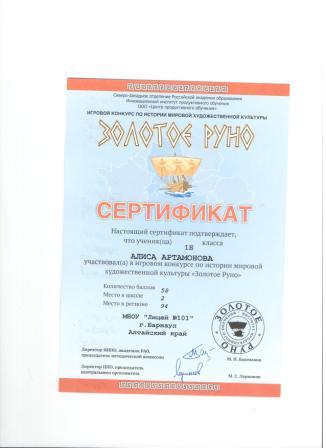 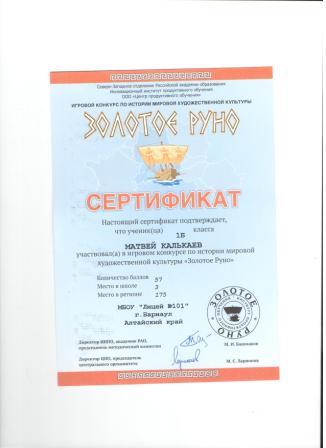 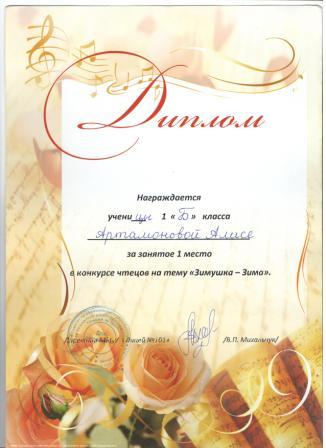 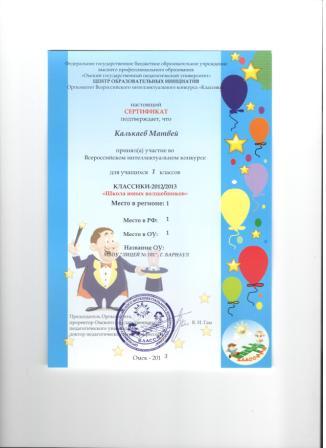 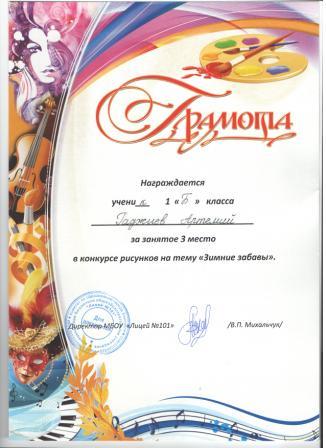 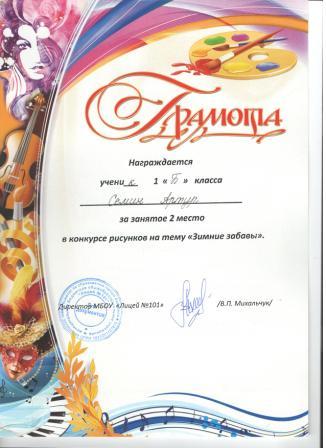 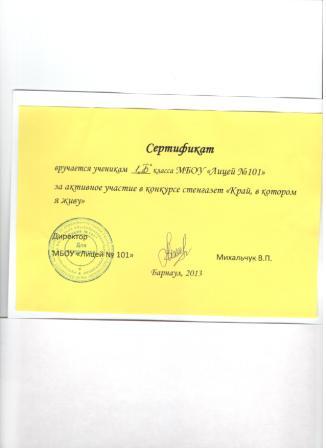 Пусть трудностей навалом,
Мы все преодолеем,
Но только друг без друга
Нам вряд ли обойтись,
А с другом жизнь прекрасней
И много веселее,
Как здорово, что все мы здесь
сегодня собрались!
Пусть кто-то не считает,
Что класс наш очень дружный
Мы в сотый раз докажем,
Что все же он не прав!
Все радости и беды
Мы пополам поделим!
Как здорово, что всех ты нас
любимый класс собрал!
Спасибо за внимание!
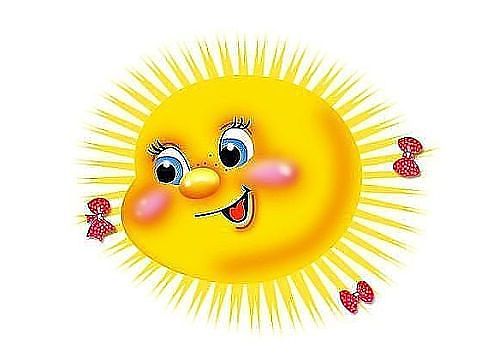